Being Entrepreneur After Experiencing a Large Scale Company
Barış Erdemir
CS 2009
Siliconmade Ar-Ge, Founder
Technology Entrepreneur
Being Entrepreneur After Experiencing a Large Scale Company
Turkey Information Foundation
Entrepreneurship
Yapı Kredi Bank
Search For a Job
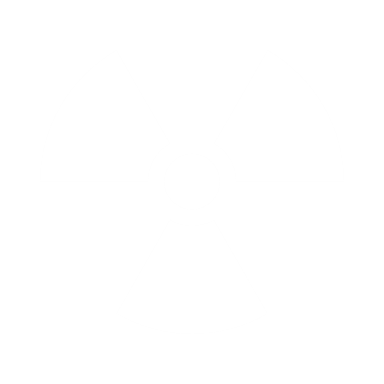 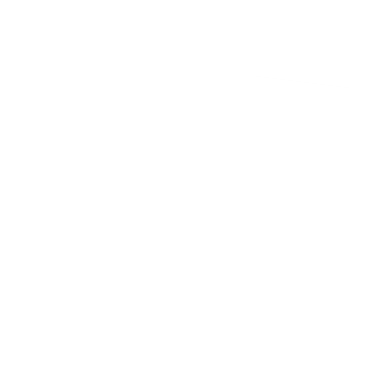 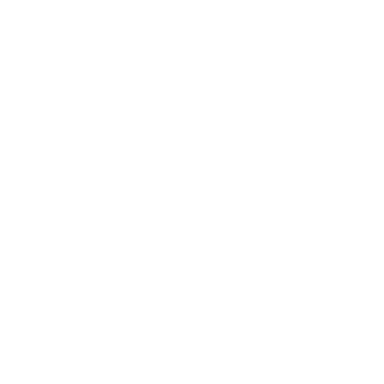 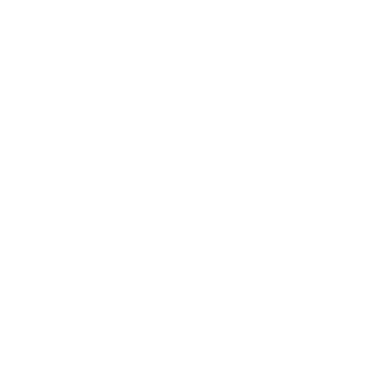 Being Entrepreneur After Experiencing a Large Scale Company
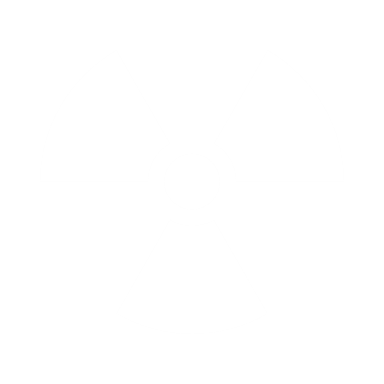 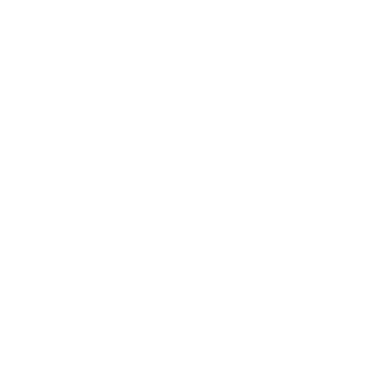 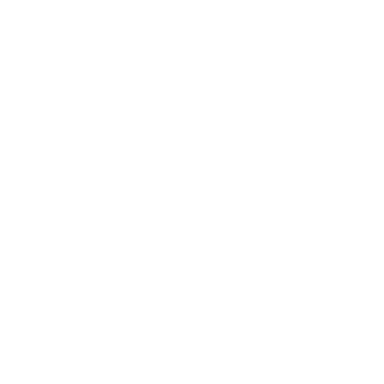 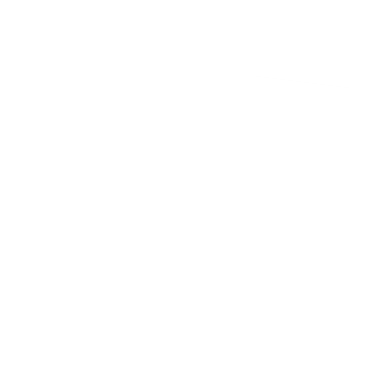 Turkey Information Foundation
Entrepreneurship
Yapı Kredi Bank
Search For a Job
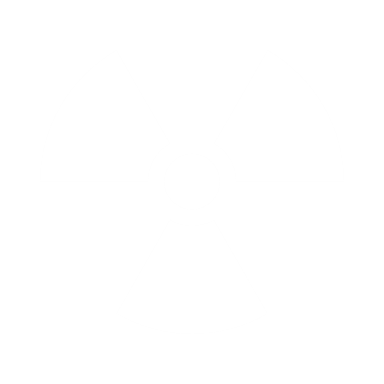 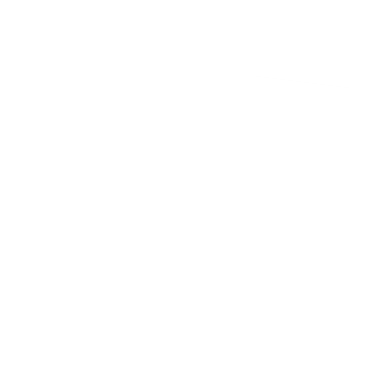 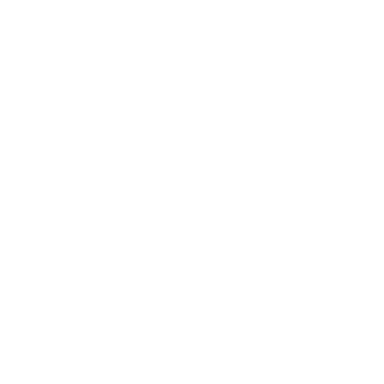 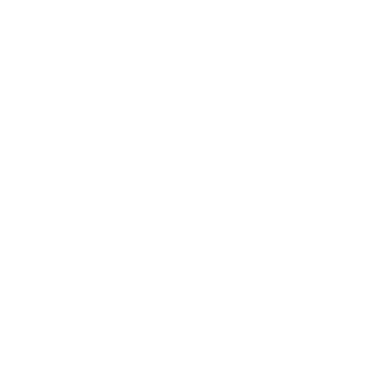 Being Entrepreneur After Experiencing a Large Scale Company
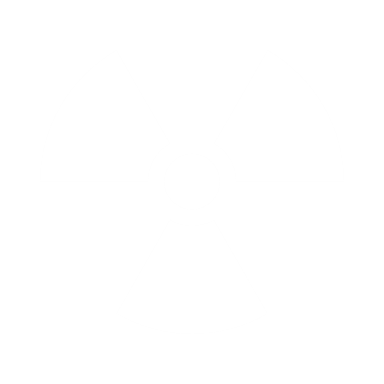 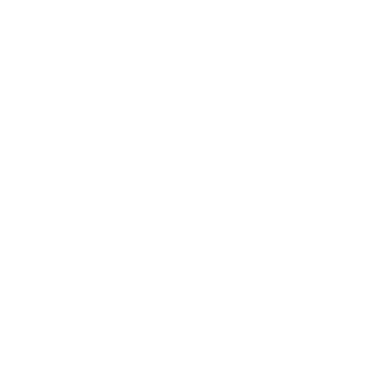 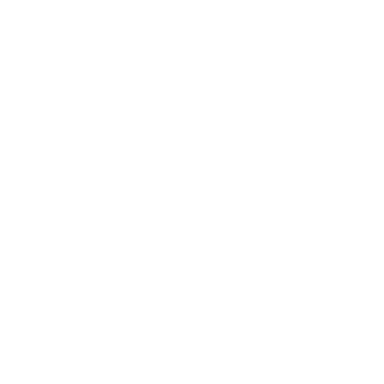 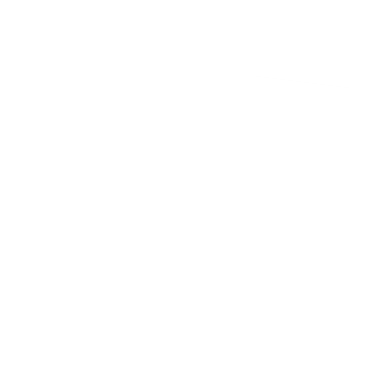 Which Country/City I Would Like To Live?
Ankara
Europe
İstanbul
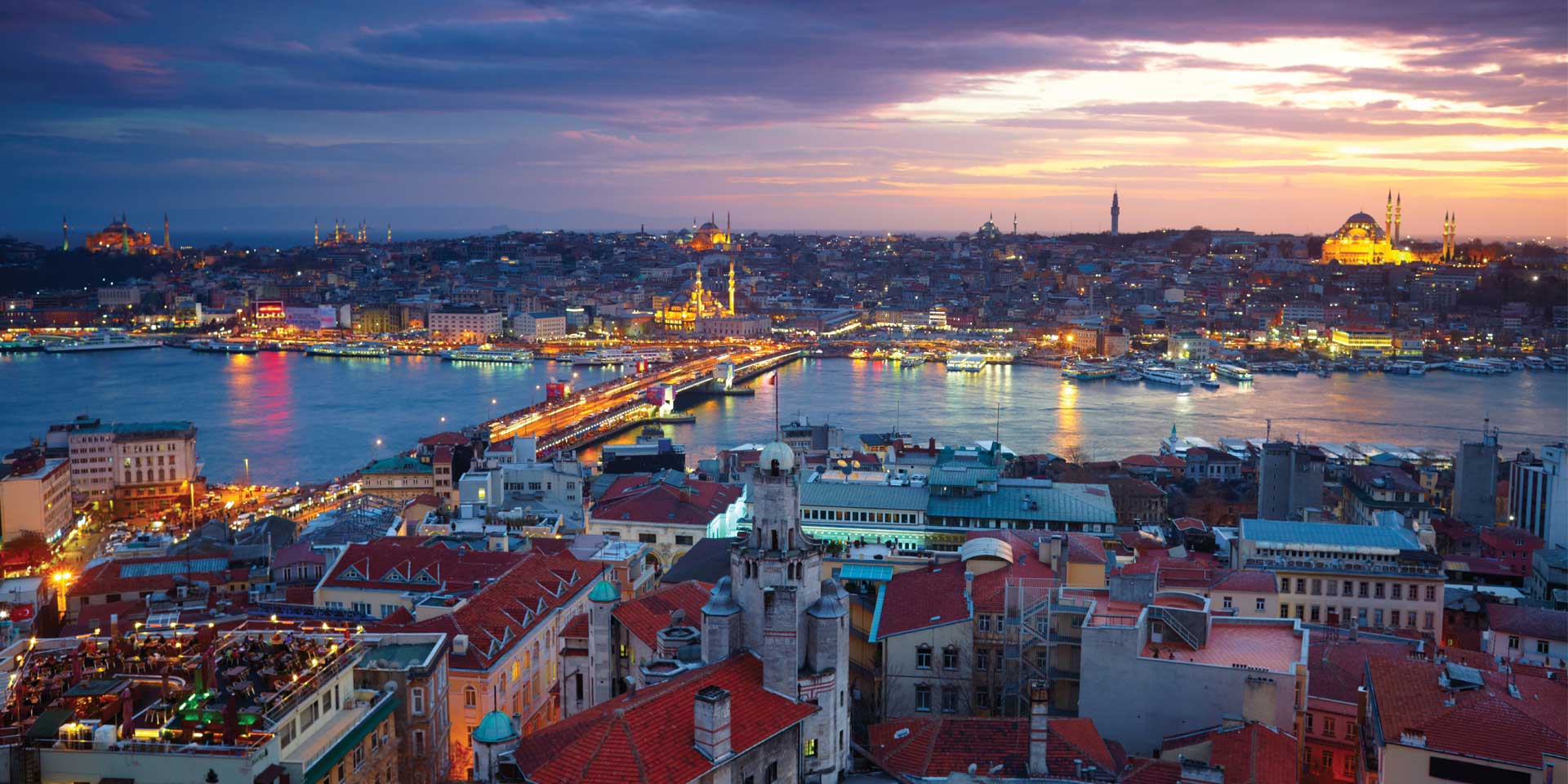 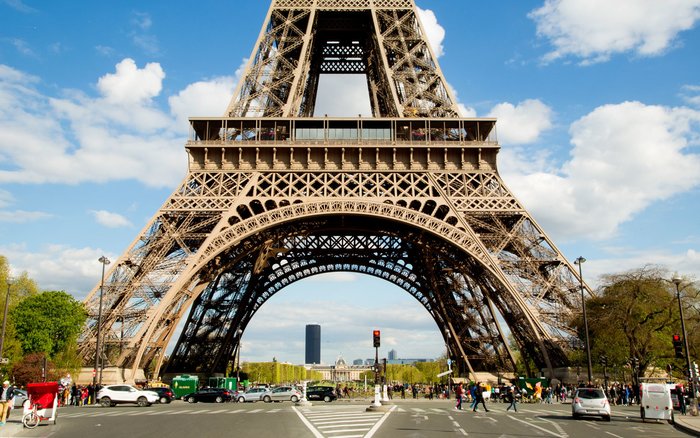 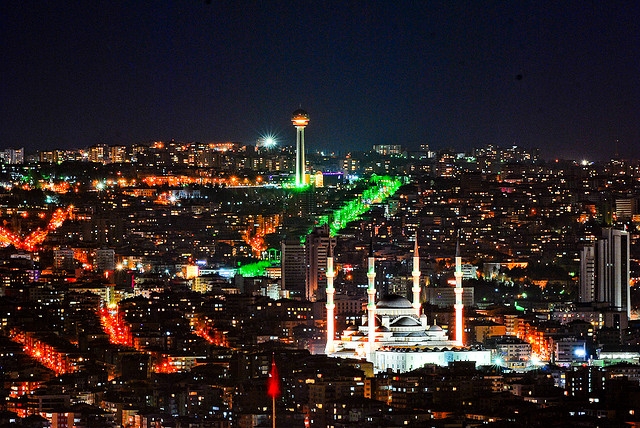 U.K.
U.S.A.
Other?
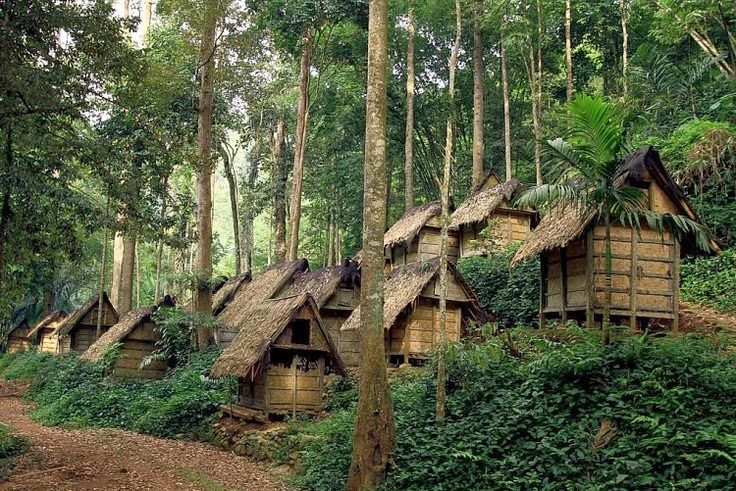 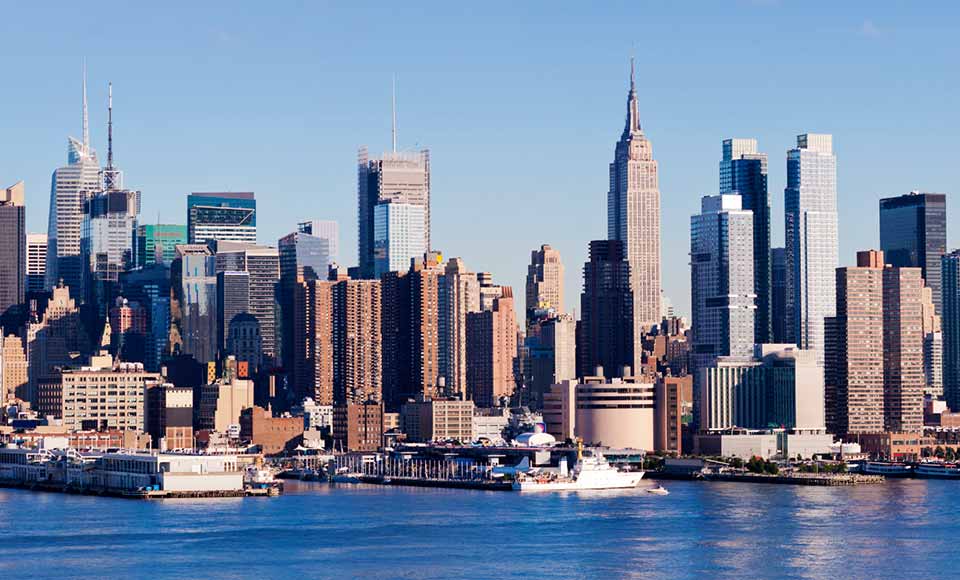 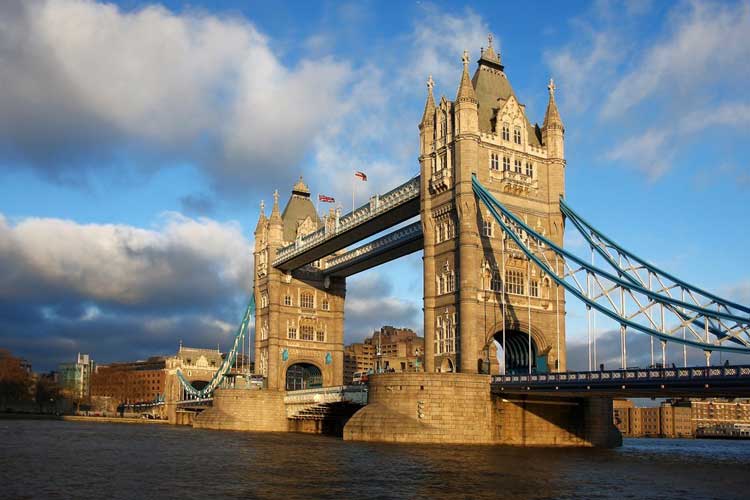 Being Entrepreneur After Experiencing a Large Scale Company
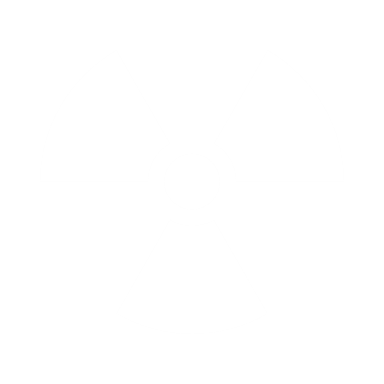 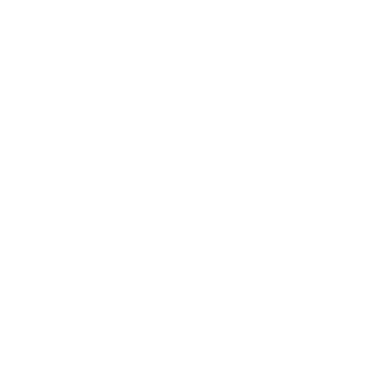 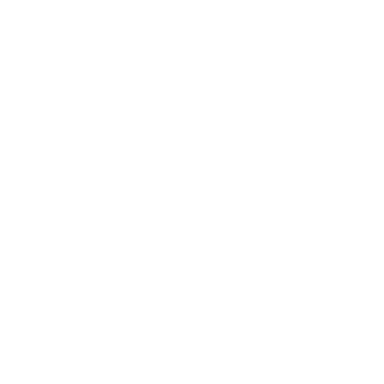 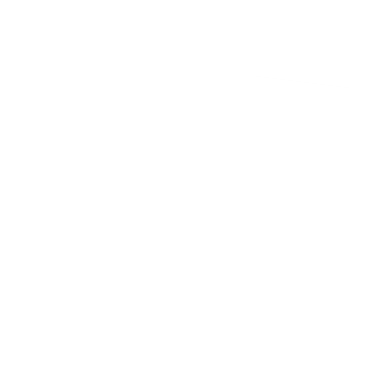 Which Industry I Would Like to Work?
High Technology
Education
Healtcare
Energy
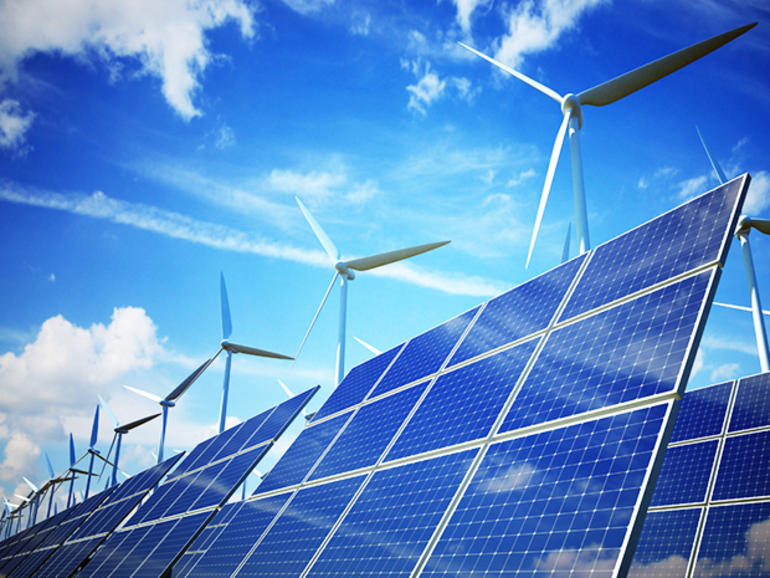 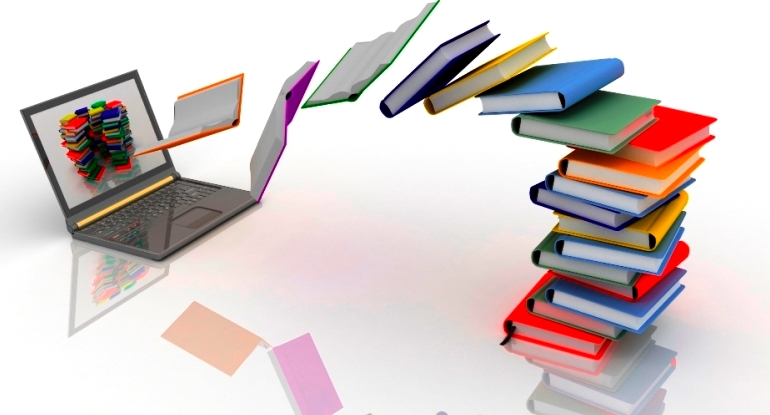 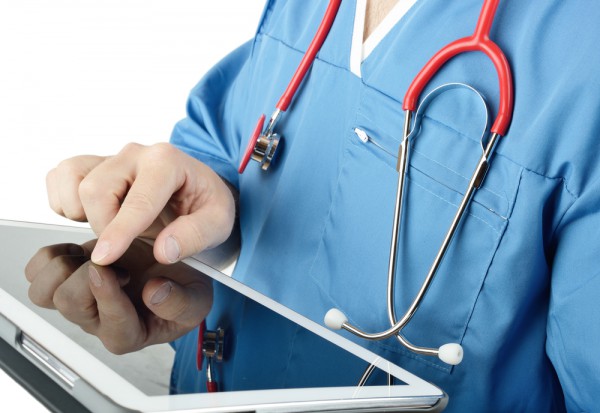 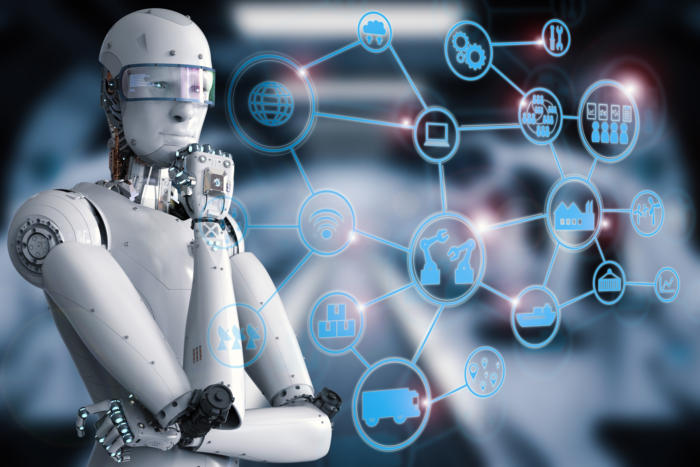 Agriculture
Defence
Finance
Other?
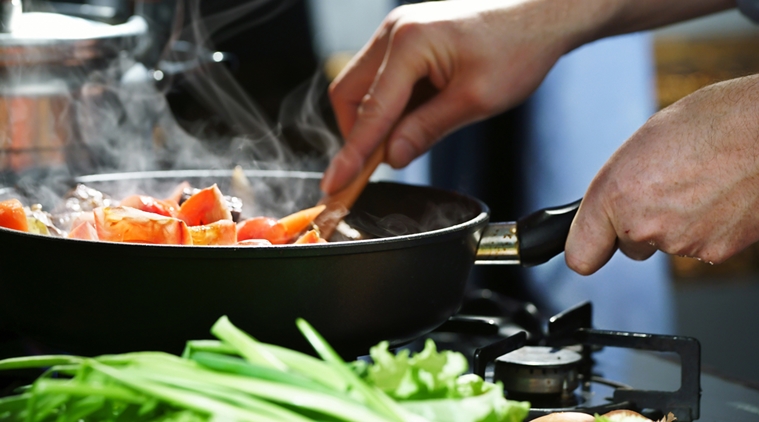 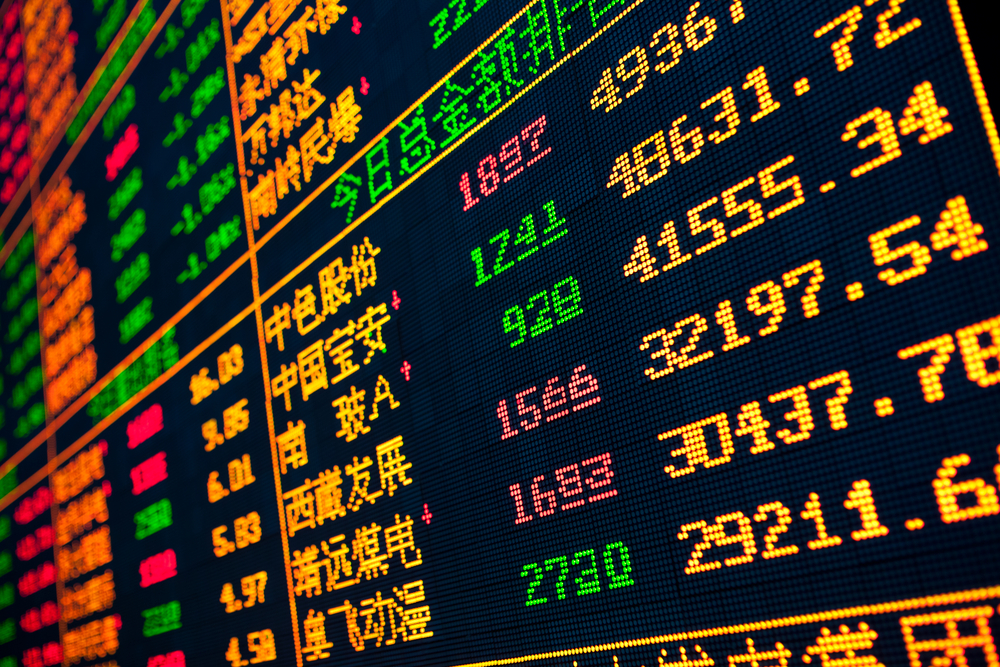 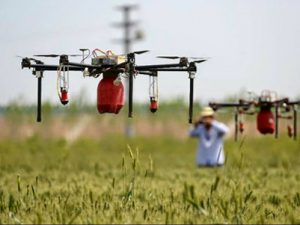 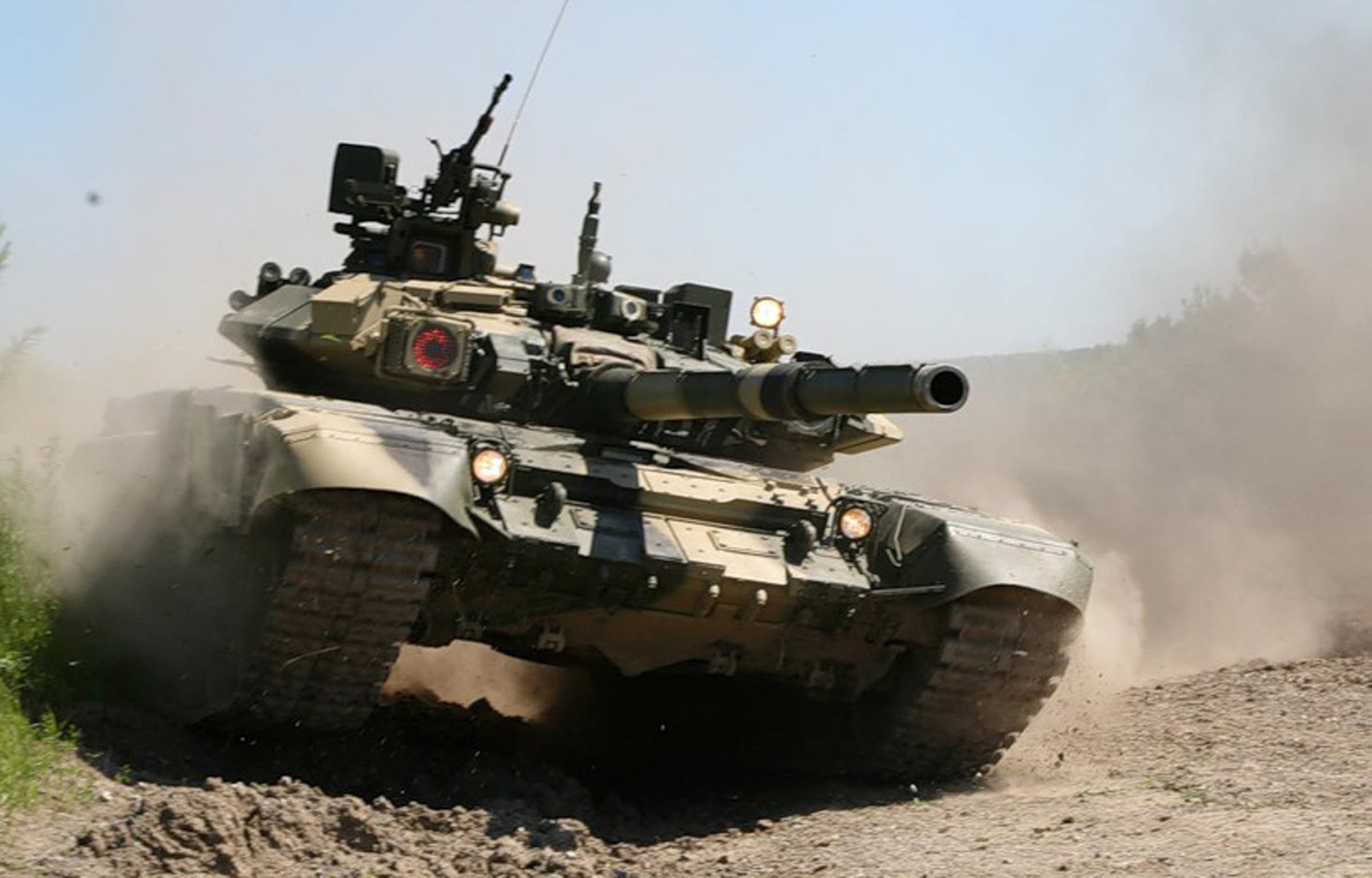 Being Entrepreneur After Experiencing a Large Scale Company
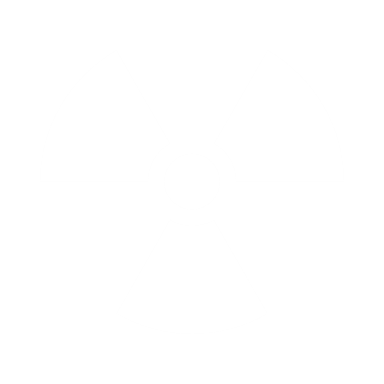 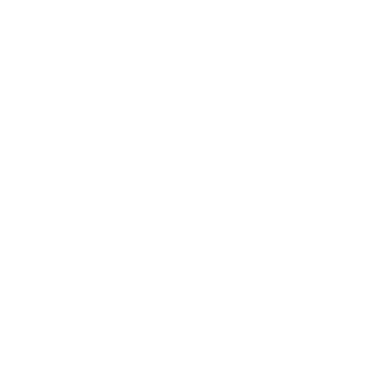 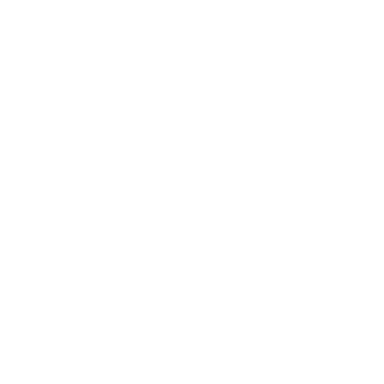 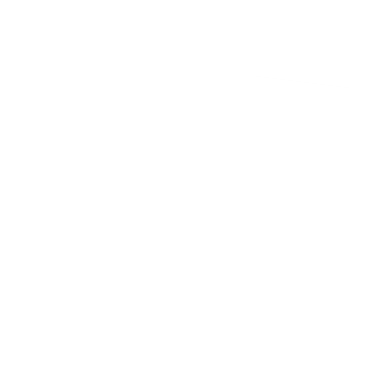 Which Environment I Would Like to Work?
Academy / Research Center
Small Enterprise
Large Scale Enterprise
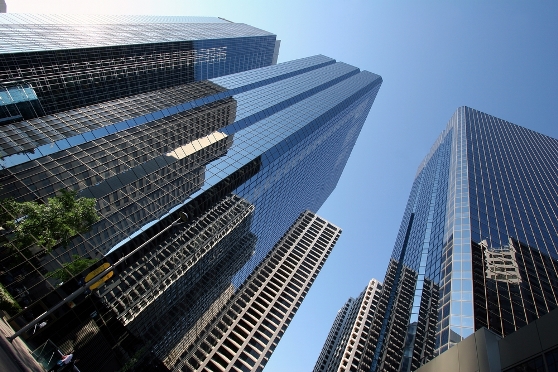 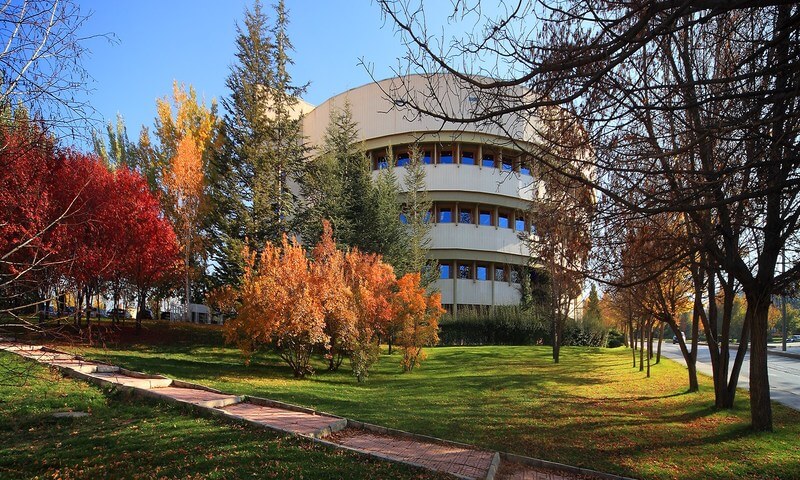 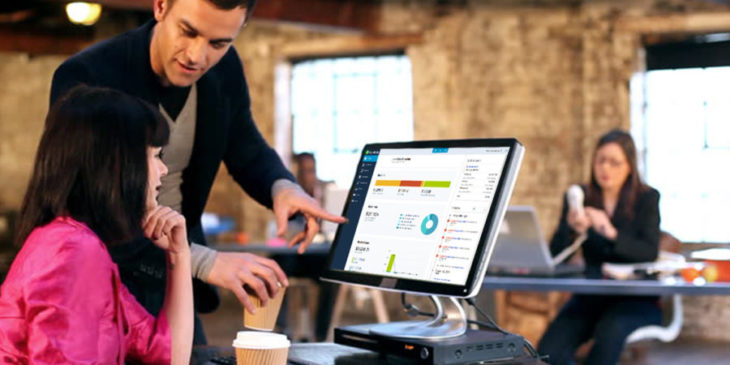 Entrepreneurship
Other?
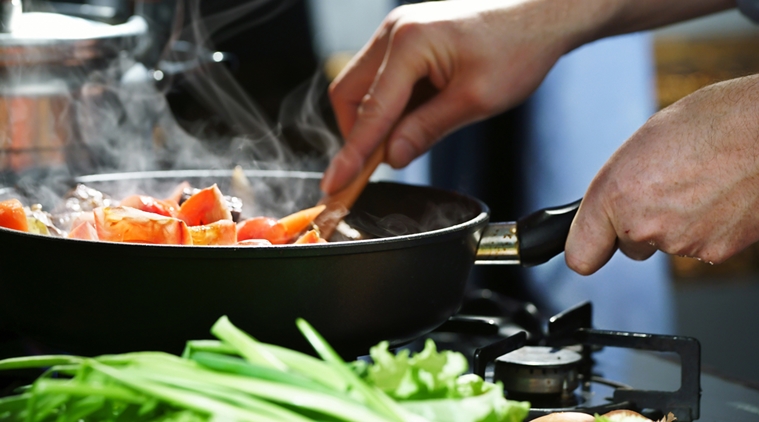 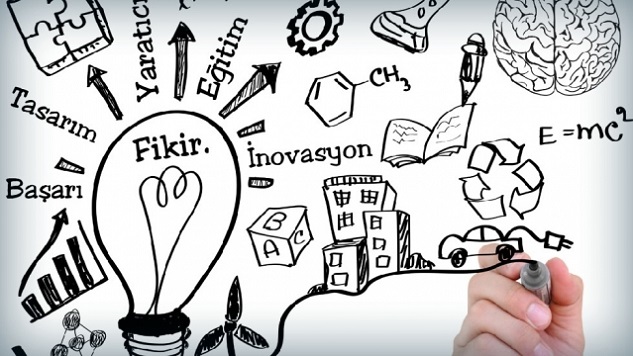 Being Entrepreneur After Experiencing a Large Scale Company
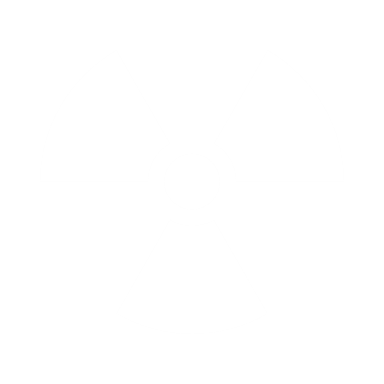 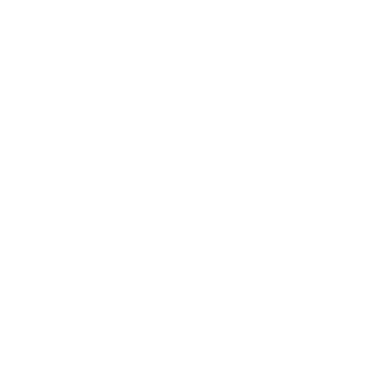 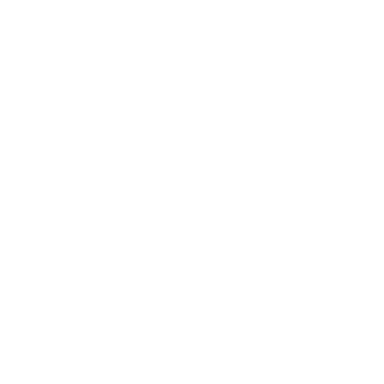 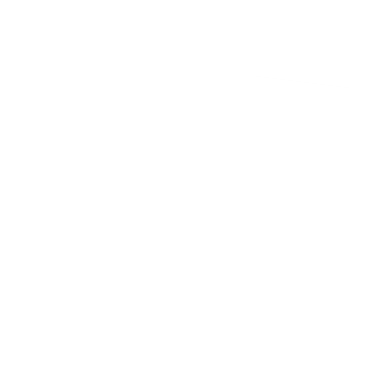 Search For a Job
T.A.V. – İstanbul - Havalimanı Yönetimi
Eskişehir – Savunma Sanayisi
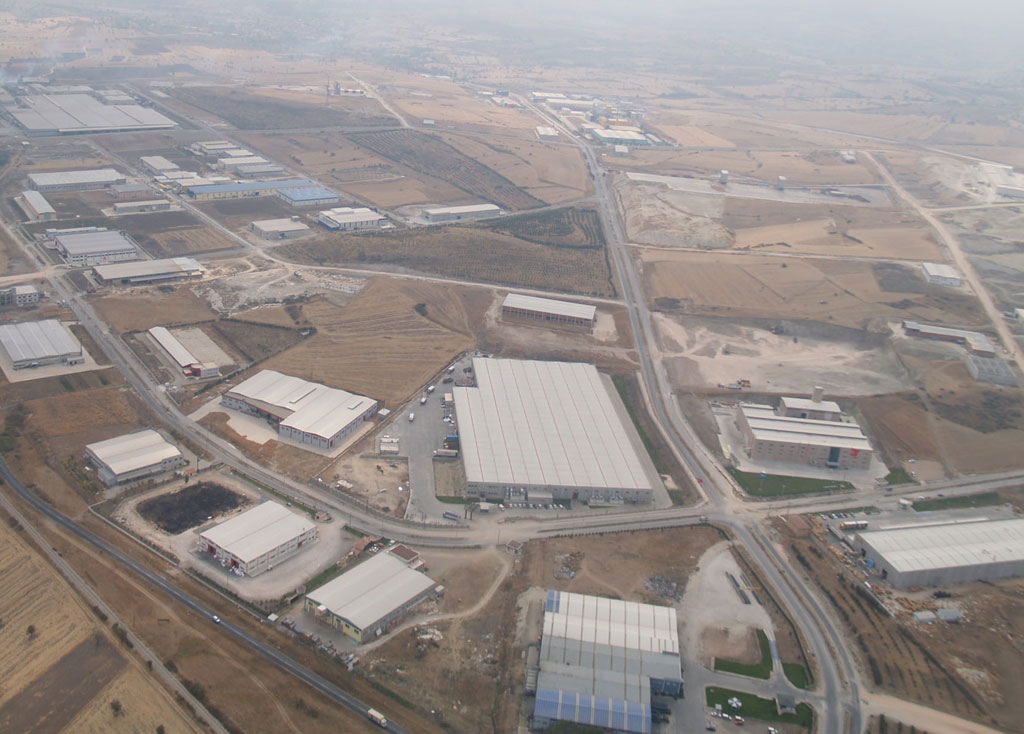 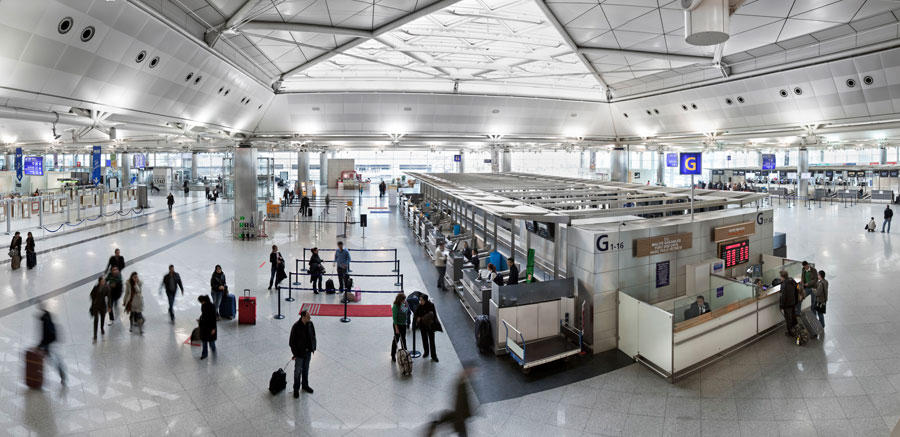 Being Entrepreneur After Experiencing a Large Scale Company
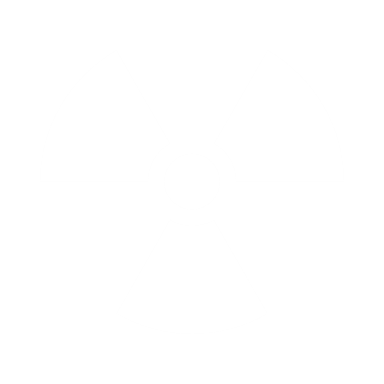 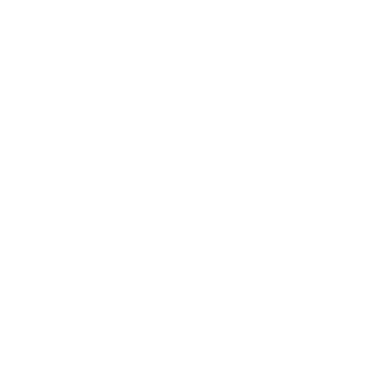 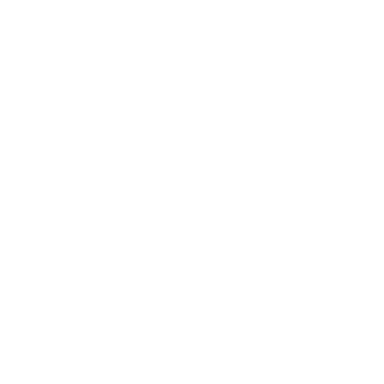 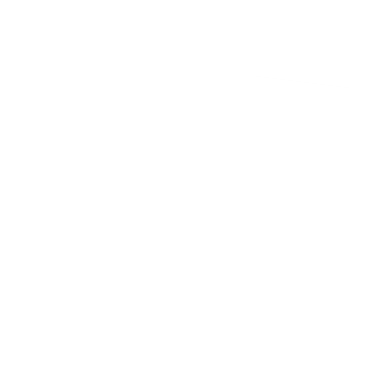 Search For a Job
Search For a Job Criteria
Large Scale Enterprise
İstanbul
Finance
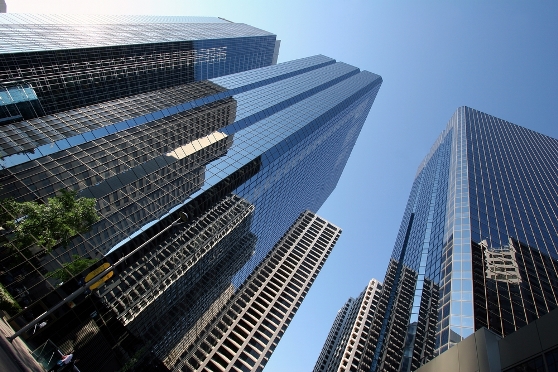 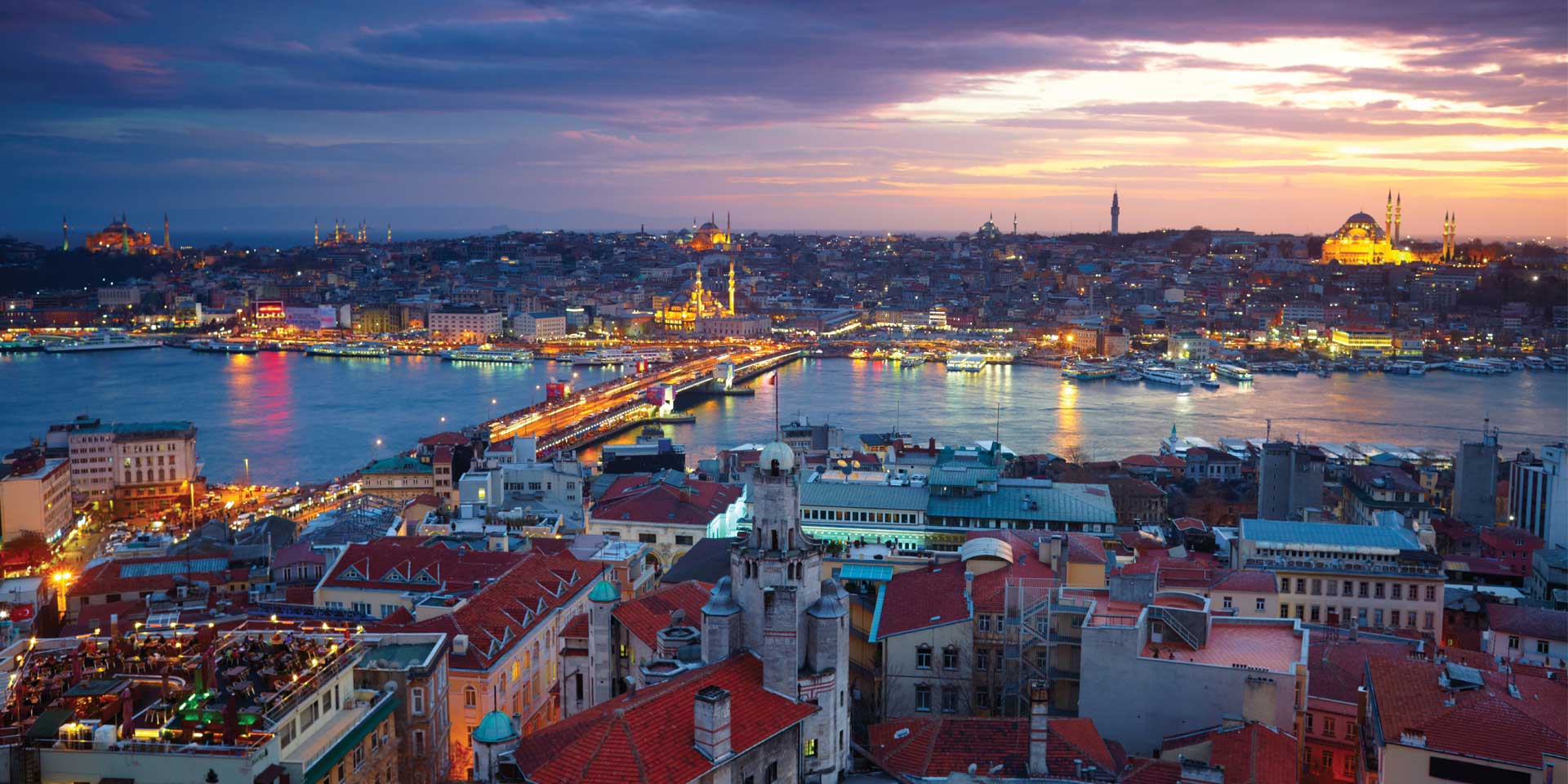 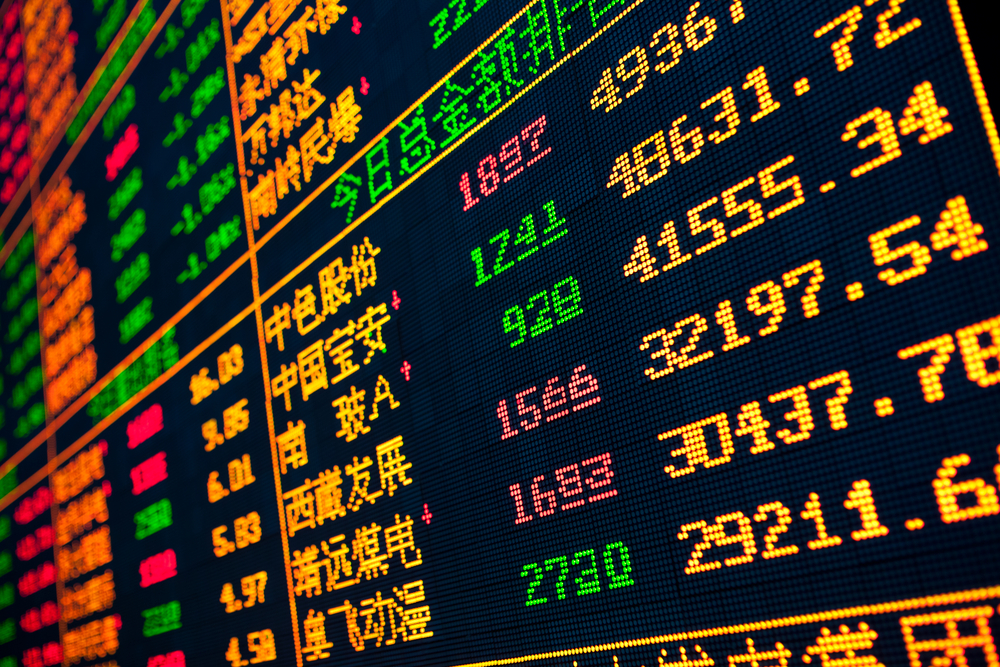 Being Entrepreneur After Experiencing a Large Scale Company
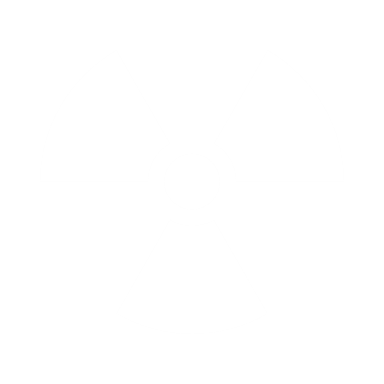 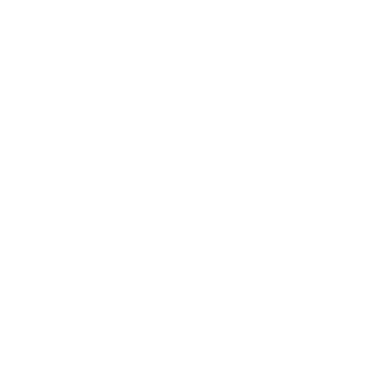 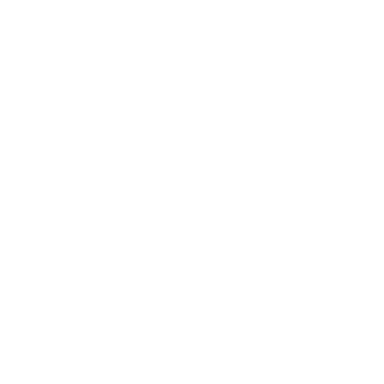 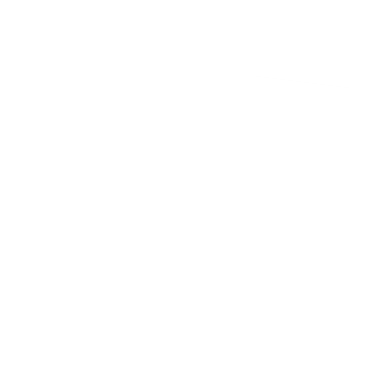 Search For a Job
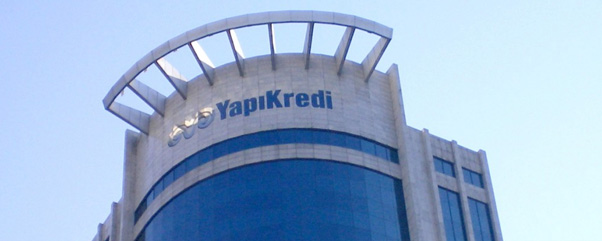 BT Mimari ve Güvenlik Yönetimi Grubu Yazılım Geliştirmeci
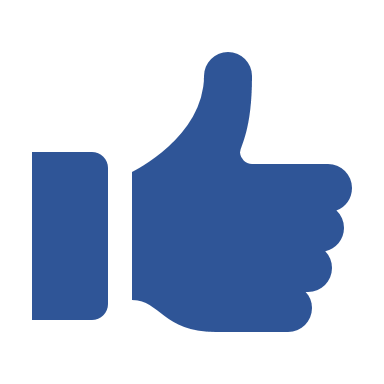 Being Entrepreneur After Experiencing a Large Scale Company
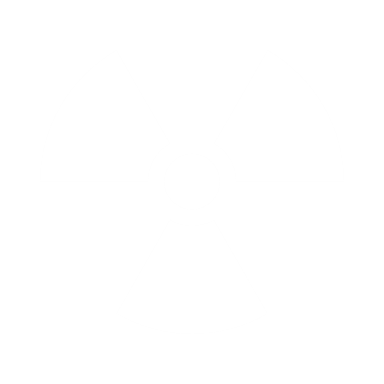 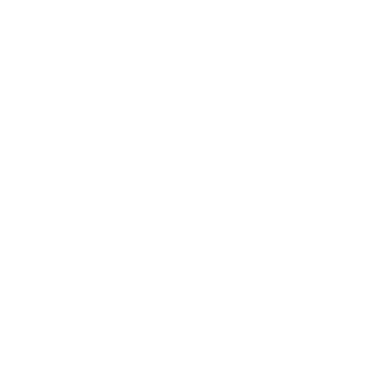 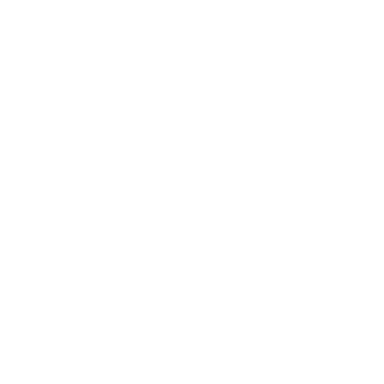 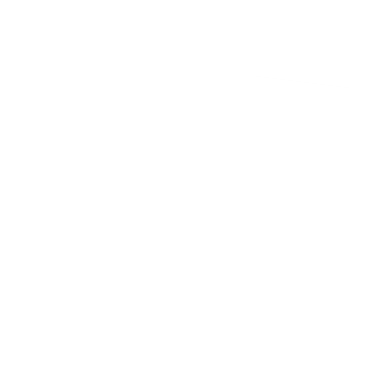 Turkey Information Foundation
Entrepreneurship
Yapı Kredi Bank
Search For a Job
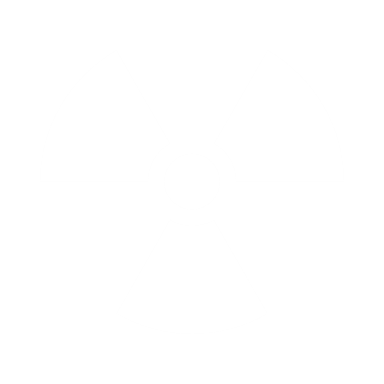 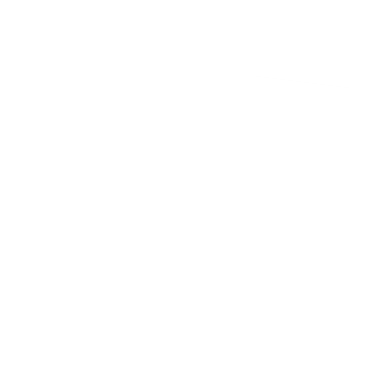 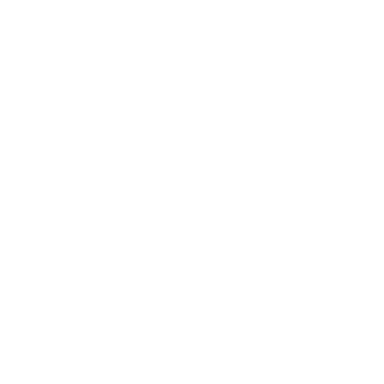 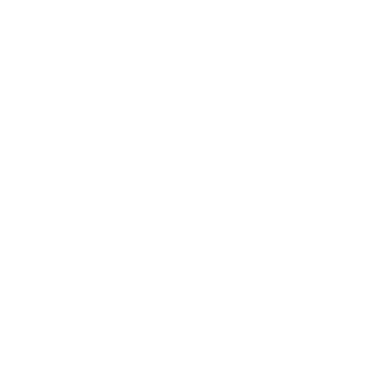 Being Entrepreneur After Experiencing a Large Scale Company
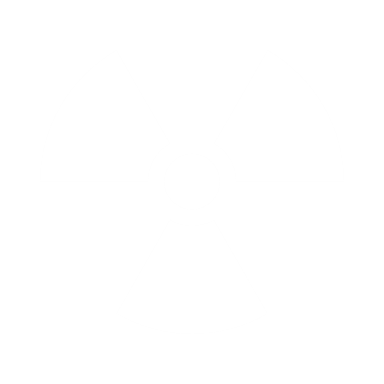 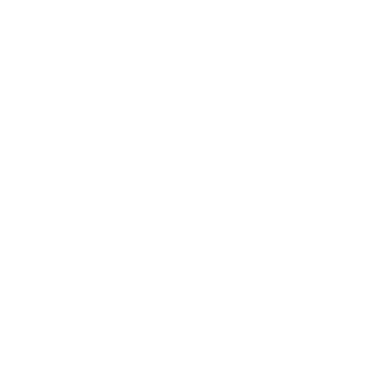 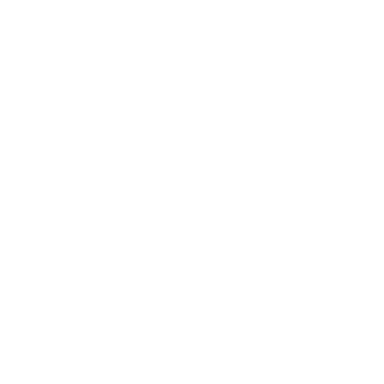 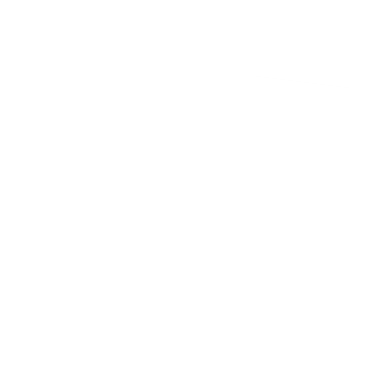 Yapı Kredi Bank
Day #1 – Task #1 : Develop a Maven Plug-in That Checks Thread Safety
Develope a Hello World Maven Plug-in
4
What is Maven Plug-in?
What is Thread Safety?
3
What is Maven?
What is Plug-in?
What is Thread?
2
Develop a Maven Plug-in That Checks Thread Safety
1
Being Entrepreneur After Experiencing a Large Scale Company
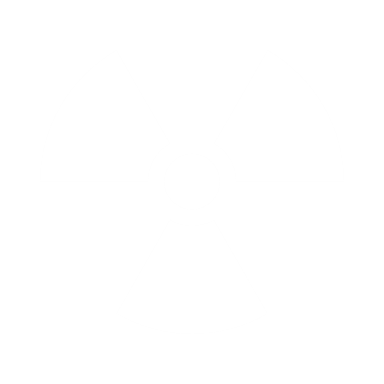 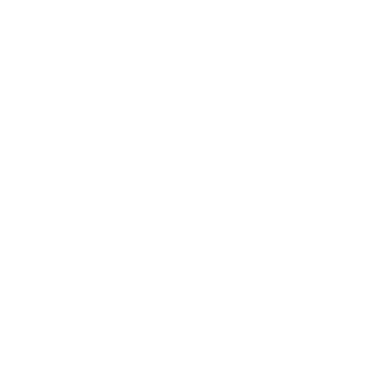 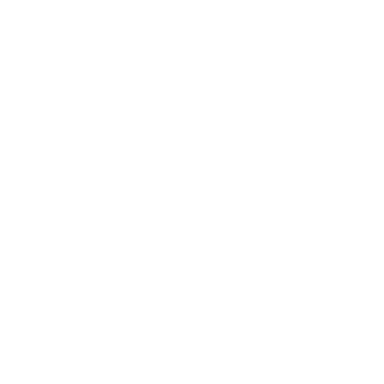 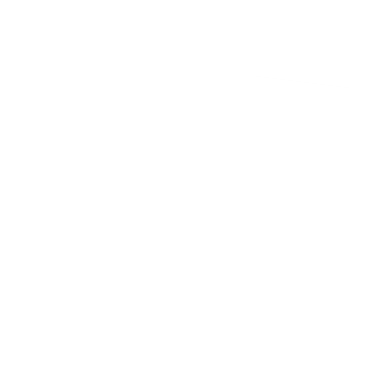 Yapı Kredi Bank
Task Diversity
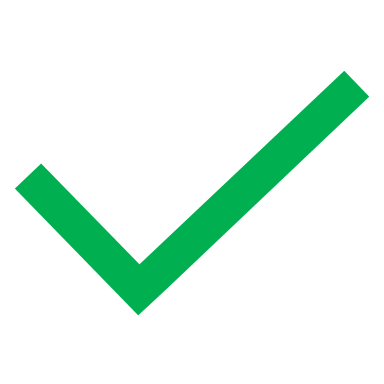 Develop a Maven Plug-in That Checks Thread Safety
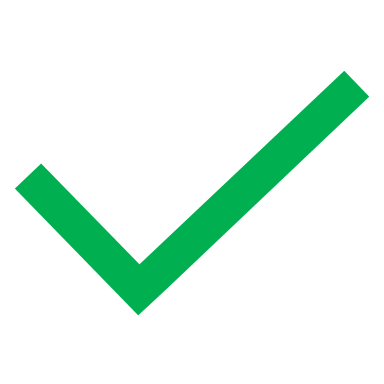 Authorization System Design & Implementation
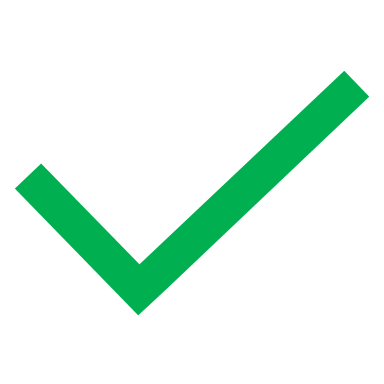 Business Rule Manager Decision & Entegration
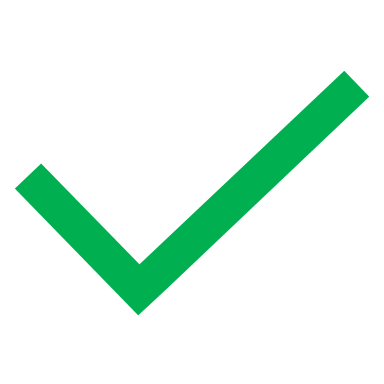 Configuration Management Operation Improvement
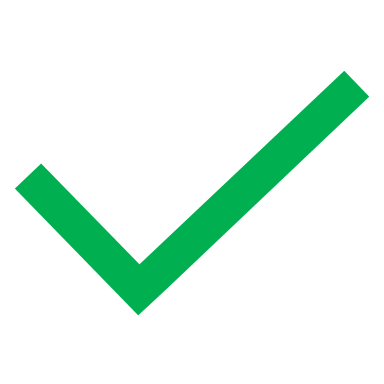 Source Control Methodology & Toole Improvement
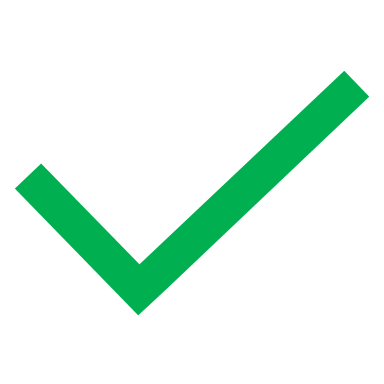 SDLC Improvement & Trainings
Being Entrepreneur After Experiencing a Large Scale Company
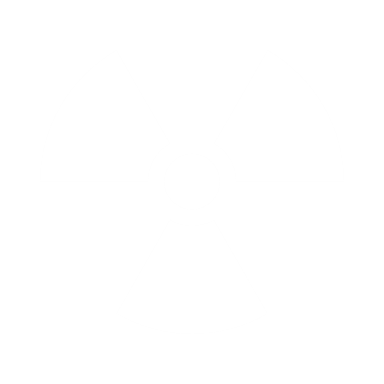 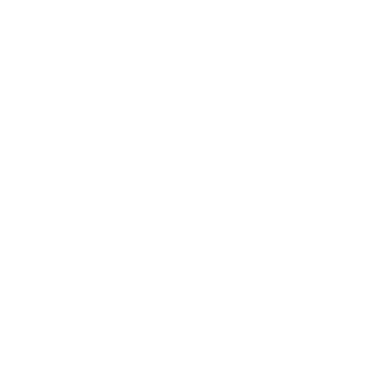 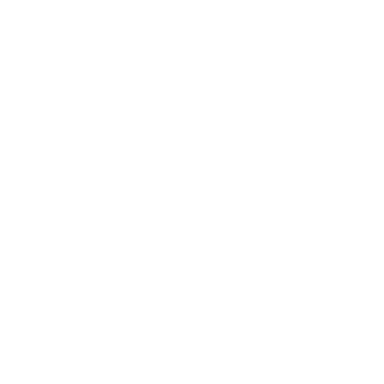 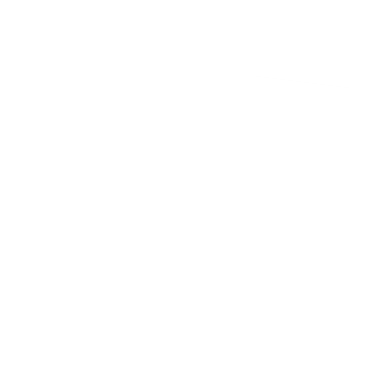 Yapı Kredi Bank
Pros & Cons of A Large Scale Enterprise
Focusing small piece of a whole
Training Opportunities
Specializing for a spesific need of the enterprise may lead to improve specialization that is valuable outside of the enterprise.
Variety of tasks without taking the risk of job change
Secure job
When the specialization is taken out of the whole, you may be worthless
Teamwork projects improve communication skills
Being Entrepreneur After Experiencing a Large Scale Company
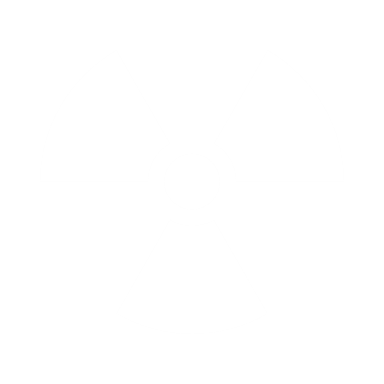 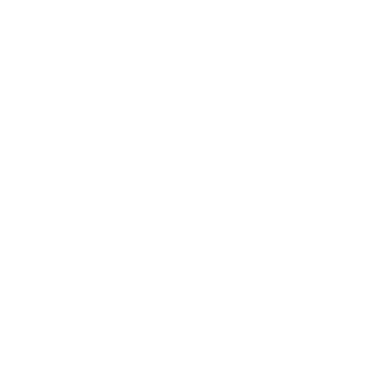 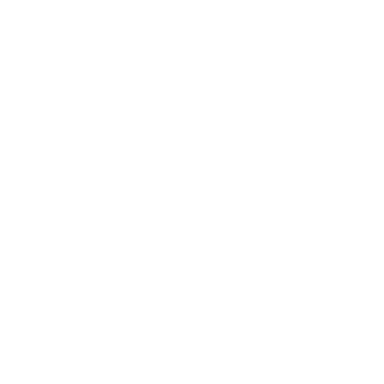 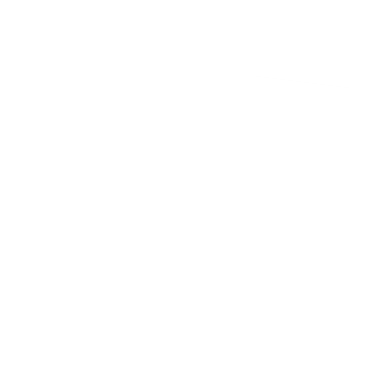 Yapı Kredi Bank
Enterprise Organisation Scheme (Non-Tech)
Board of Directors
General Manager
Marketing
Human Resources
Operation
Information Tech.
Operation
Being Entrepreneur After Experiencing a Large Scale Company
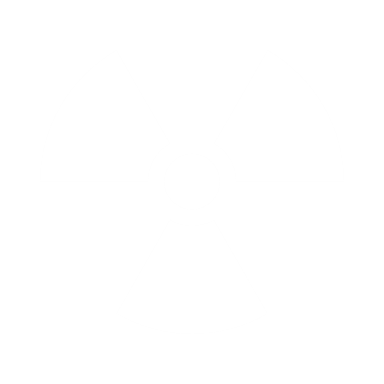 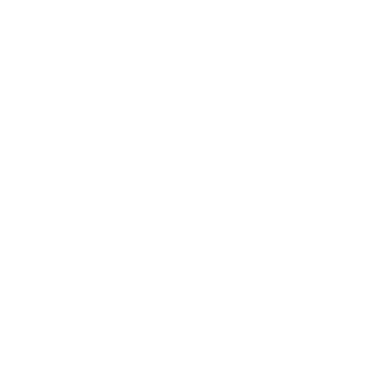 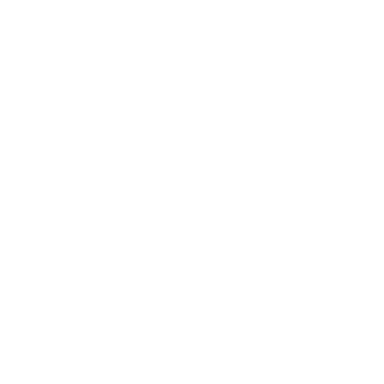 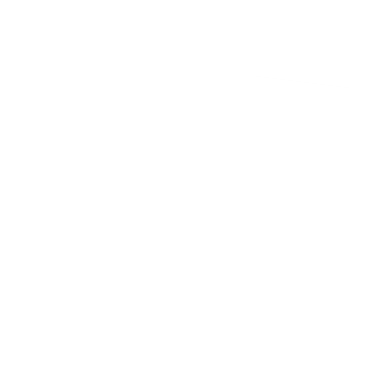 Yapı Kredi Bank
Enterprise IT Organisation Scheme (Non-Tech)
Task Diversity
Information Tech. (CIO)
Infrastructure And Operations

Database Man.
Application Servers
Security Management
Network Management
Change Management
Problem Management
Helpdesk
Software Development
Analysis | Imp. | Test

Credit Cards
Internet Banking
Document Man.
Payments
Risk Scoring
Personel Loans
...
Architecture

Technical Architecture
Data Architecture
Application Architecture
Project Management
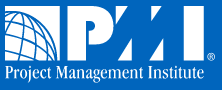 Being Entrepreneur After Experiencing a Large Scale Company
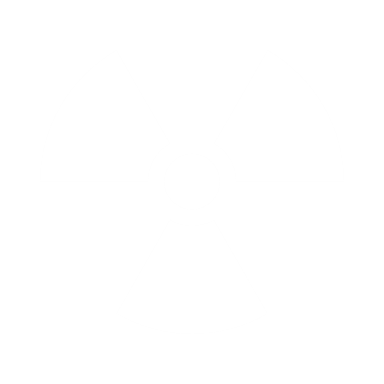 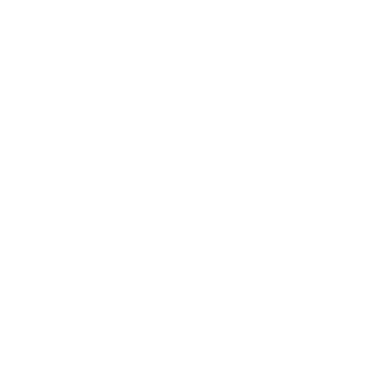 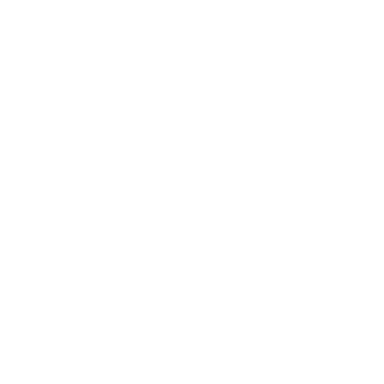 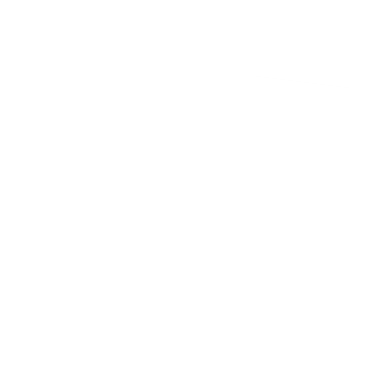 Yapı Kredi Bank
Promotion System
Entrance / Expert 1
Level Promotion
Expert 2
Open Data
Expert 3
Defined Salary Interval
Manager
Defined & Objective Criteria
Director
Being Entrepreneur After Experiencing a Large Scale Company
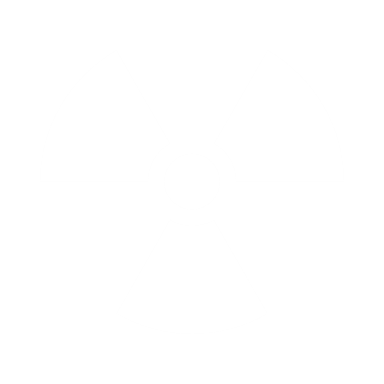 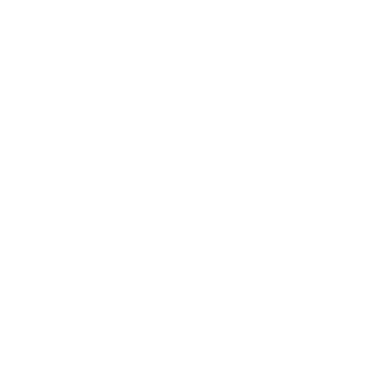 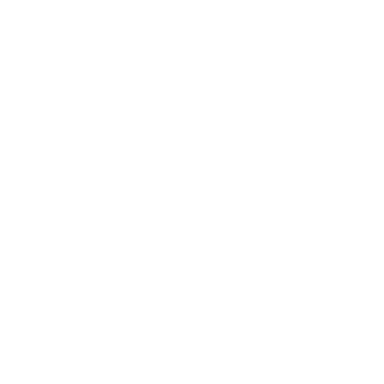 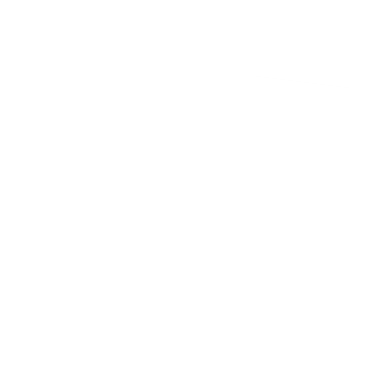 Yapi Kredi Bank
Quitting Yapi Kredi Bank
Turiska
Koç Inovation Program Application
«Turiska» or «Bank Job» Response
Given Decision
Being Entrepreneur After Experiencing a Large Scale Company
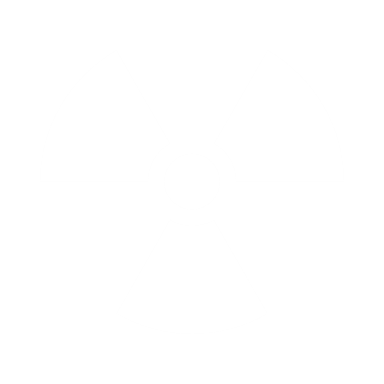 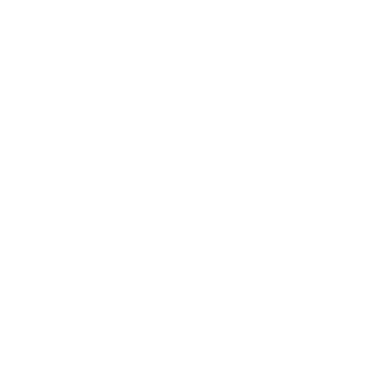 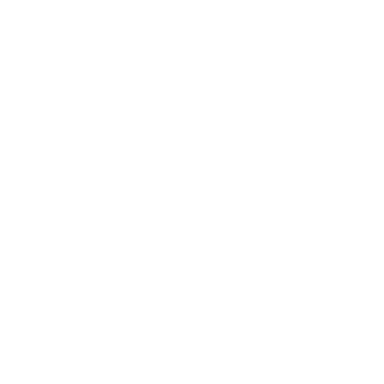 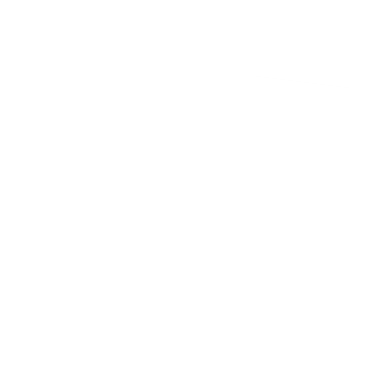 Turkey Information Foundation
Entrepreneurship
Yapı Kredi Bank
Search For a Job
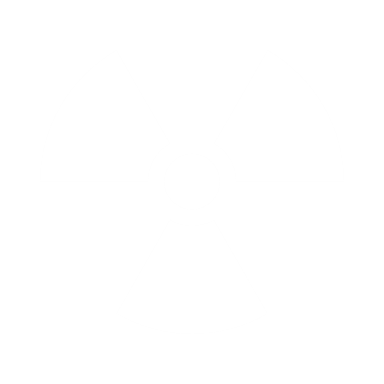 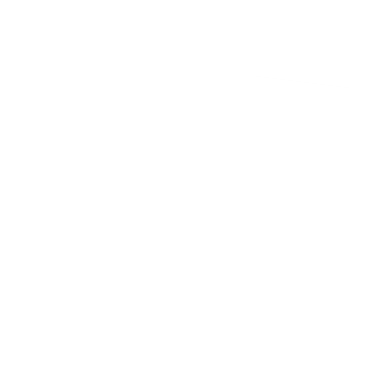 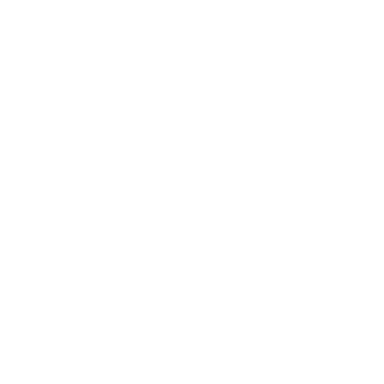 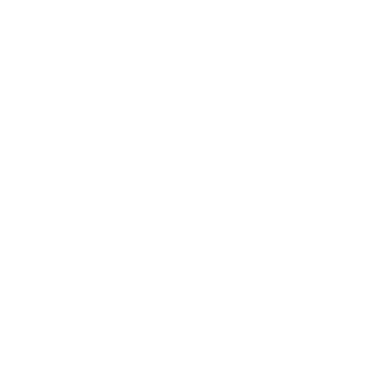 Being Entrepreneur After Experiencing a Large Scale Company
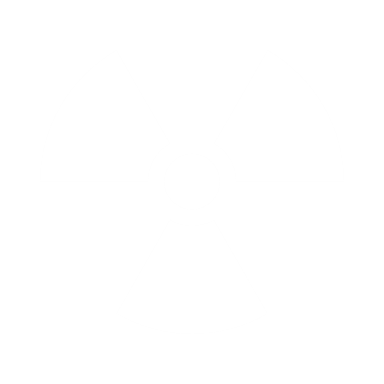 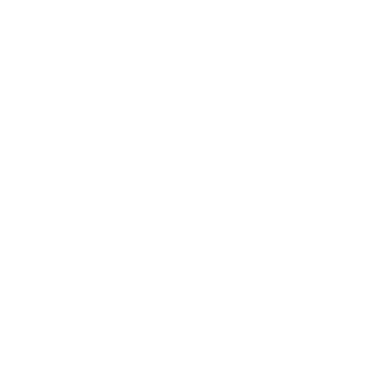 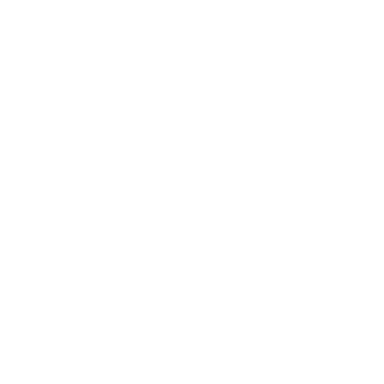 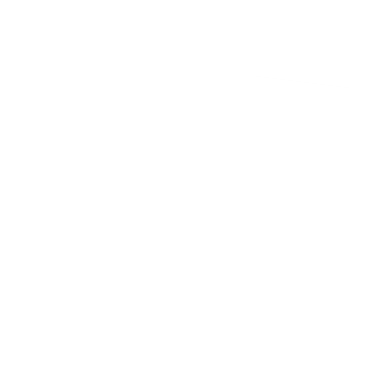 Entrepreneurship
Undergraduate Period
Siliconmade Ar-Ge

IT Management Consultency
Software Development
Ekoelektrik
Turiska
Trial Period
Turiska
Ekoelektrik
Being Entrepreneur After Experiencing a Large Scale Company
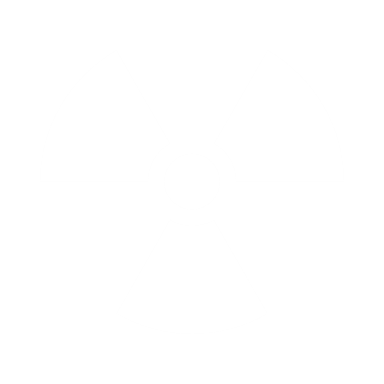 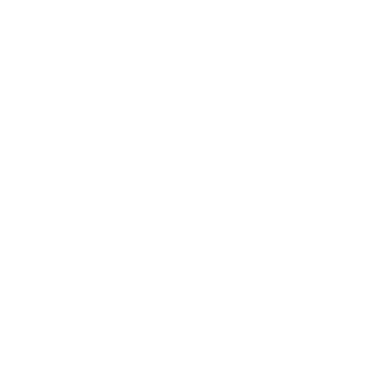 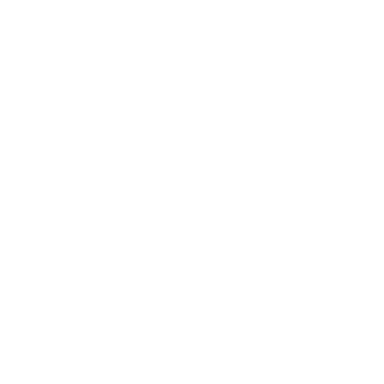 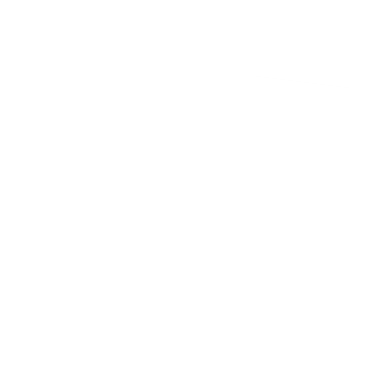 Turkey Information Foundation
Entrepreneurship
Yapı Kredi Bank
Search For a Job
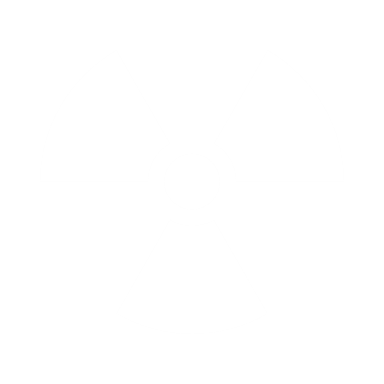 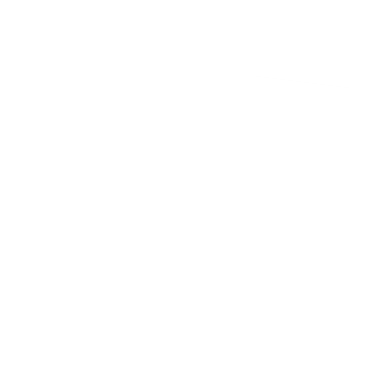 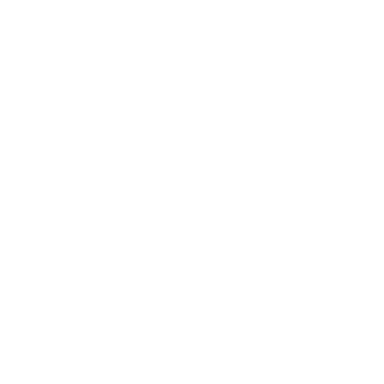 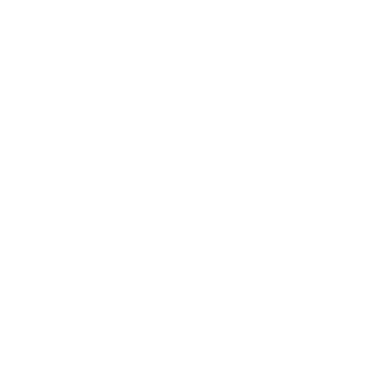 Being Entrepreneur After Experiencing a Large Scale Company
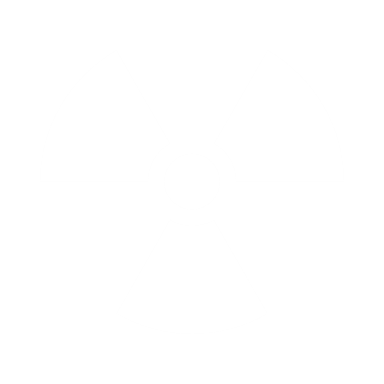 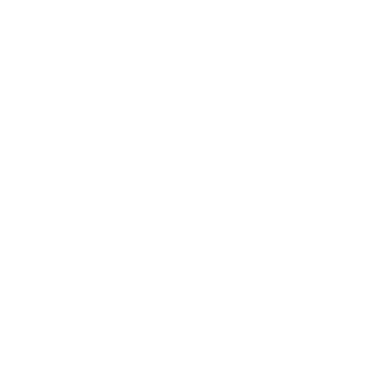 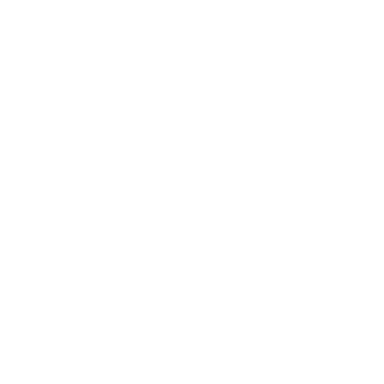 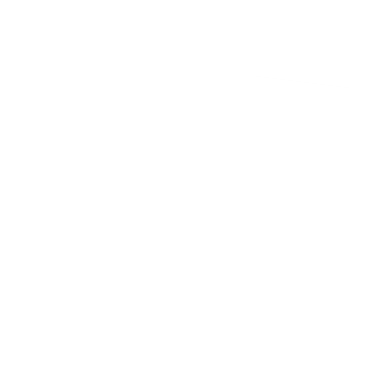 Turkey Information Foundation
The pace of change is increasing day by day.
Internet makes old values invalid and the valid values still do not exist.
Internet Generation is defining new values and current establisment is resisting by promoting old values.
«Daha Yeni Başlıyor» is a philosofy for new model development  that will be valid in our age.
«Başlangıç Noktası» is a platform to discuss valid models for our information age.
We missed «industrial revolution».
We missed internet base services revolution. Composit services & blockchain are opportunuties.
Being Entrepreneur After Experiencing a Large Scale Company
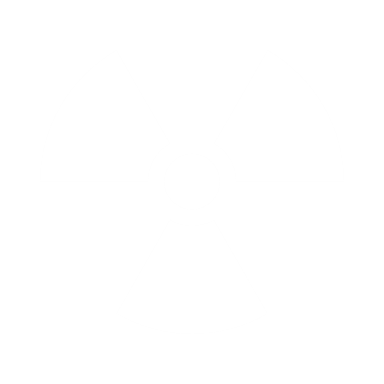 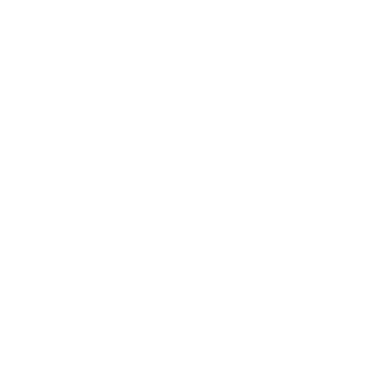 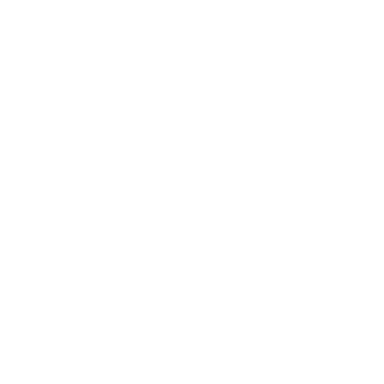 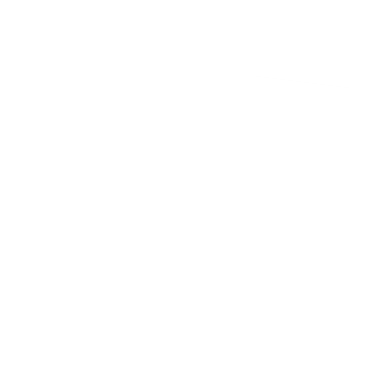 Türkiye Bilişim Vakfı
Daha Yeni Başlıyor ve Başlangıç Noktası
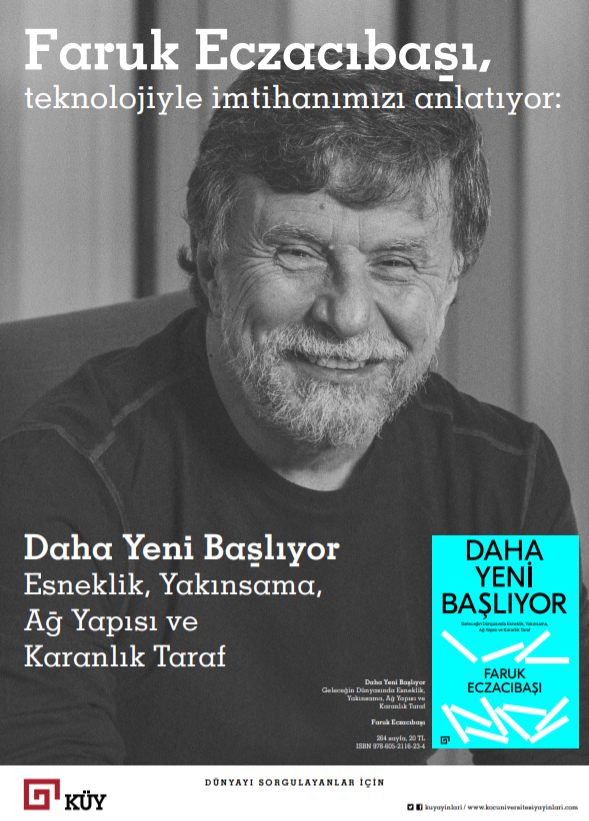 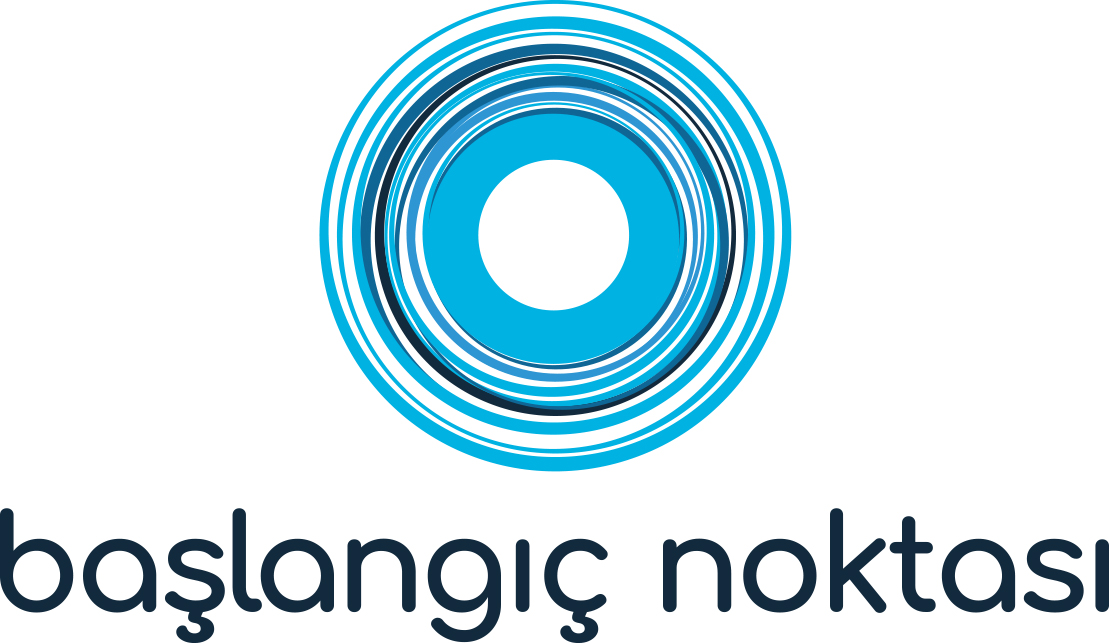 Being Entrepreneur After Experiencing a Large Scale Company
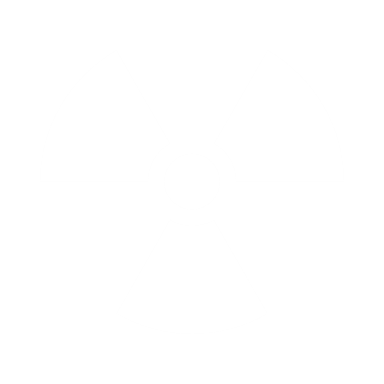 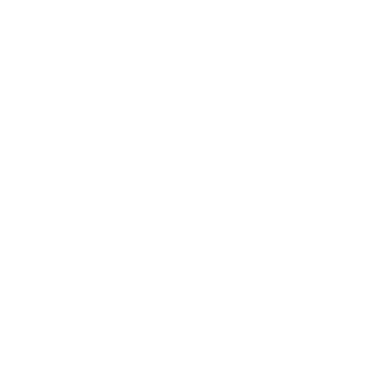 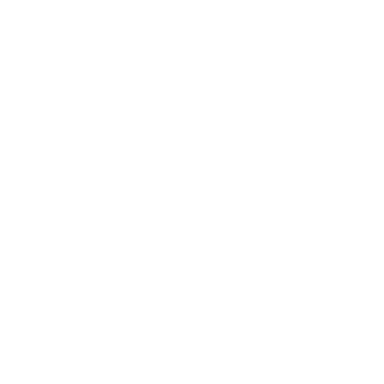 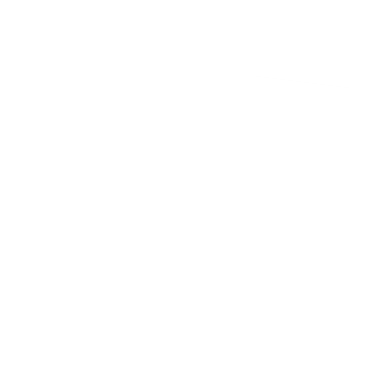 Discussion
Entrepreneurship Ideas
Global Challenges
World Economic Forum - Toplink
Singularity University – Singularity Hub
Başlangıç Noktası
Being Entrepreneur After Experiencing a Large Scale Company
Thank you For Listening
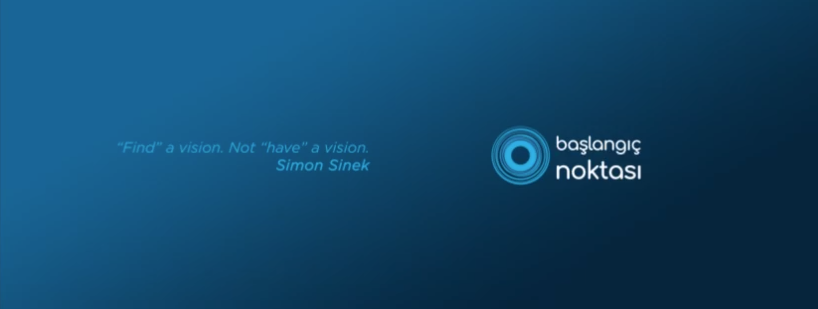